Temporary Spaces: 
Leveraging ArchivesSpace Container Management Functionality to Develop New Circulation Workflows
ArchivesSpace 9th Annual Member Forum
July 26, 2023

Kate Morris, James Madison University
Carrier Library Renovation and Expansion
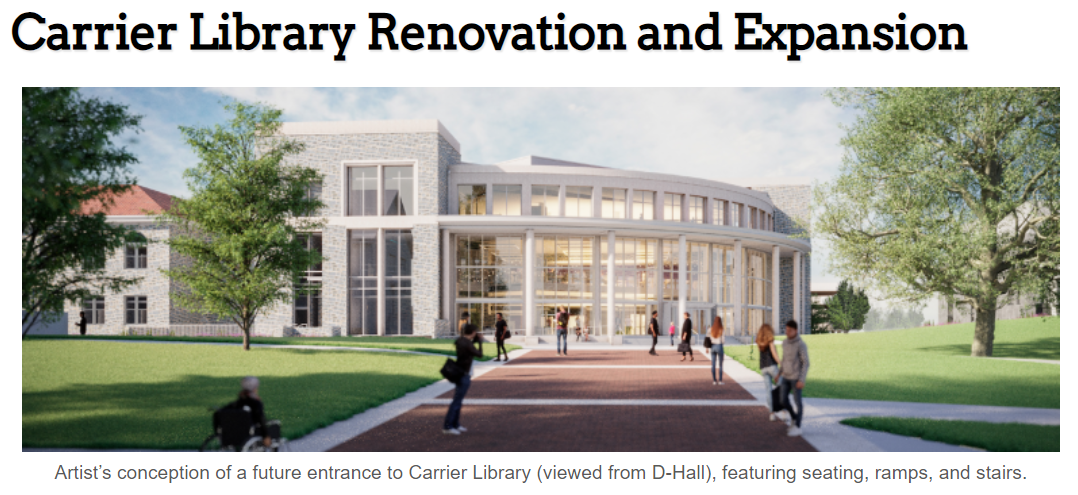 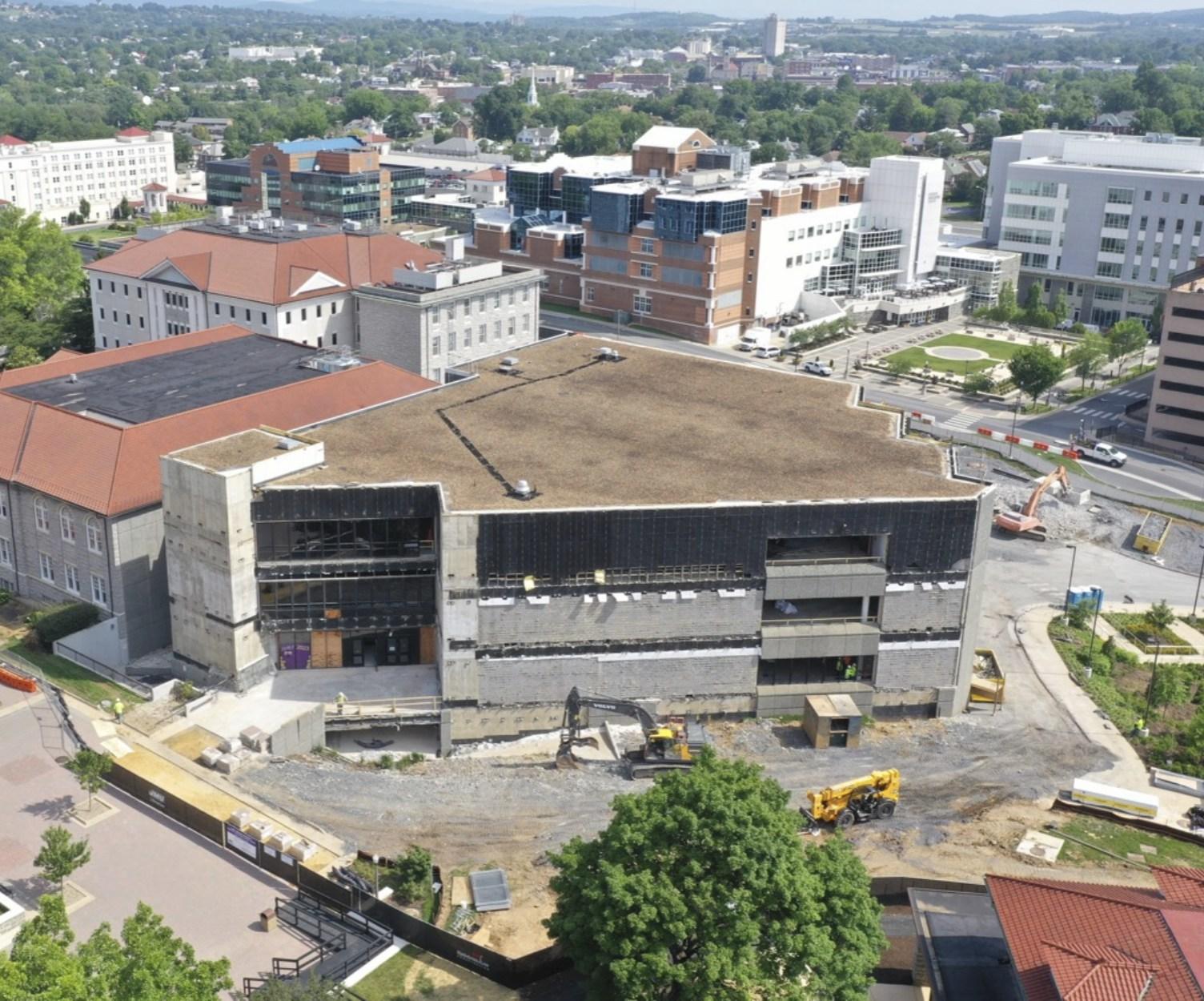 Recap: previous project accomplishments
August 2022 through April 2023:

Created and applied container profiles to all top containers + image glossary of 60+ top containers
Barcoded all top containers
Merged top containers for boxed-with collections
Selectively created locations
Completed data remediation to correct locations as top containers
Container profiles & location data
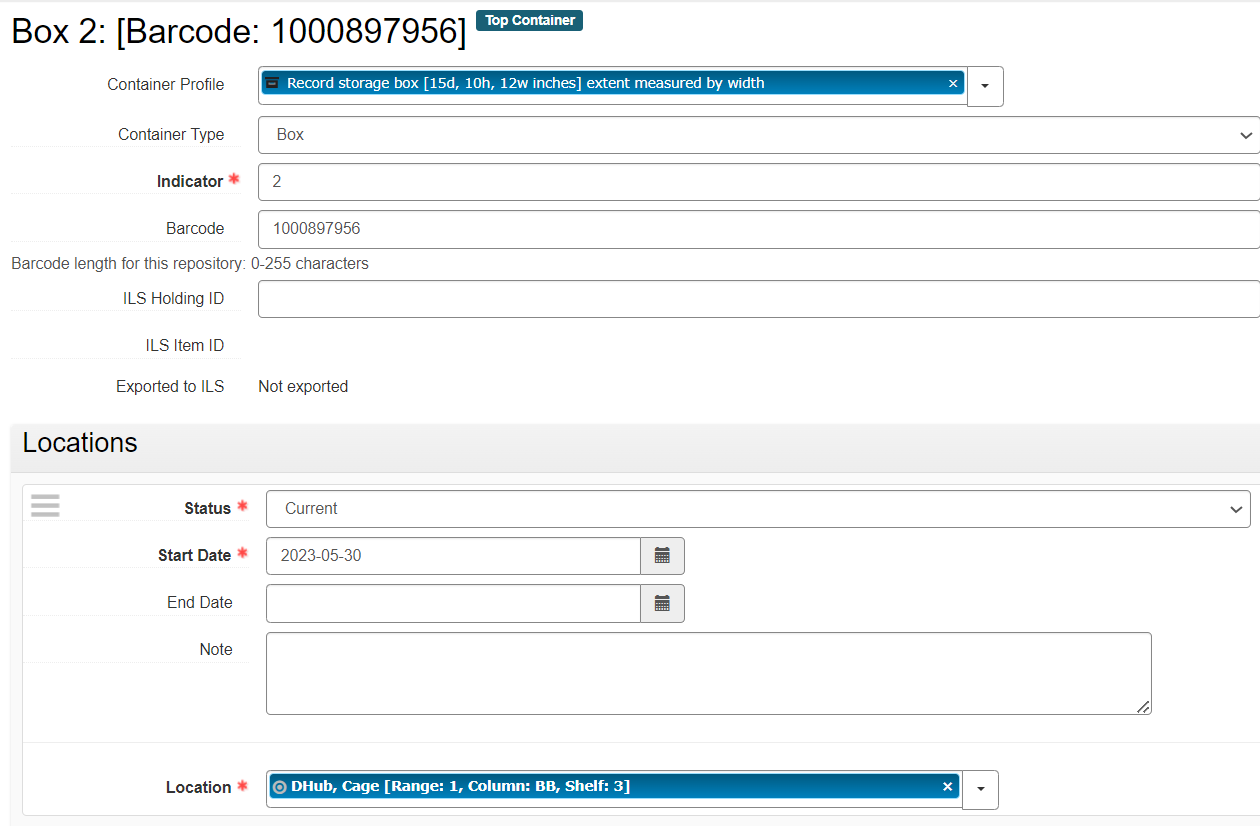 Update Locations: Single Location
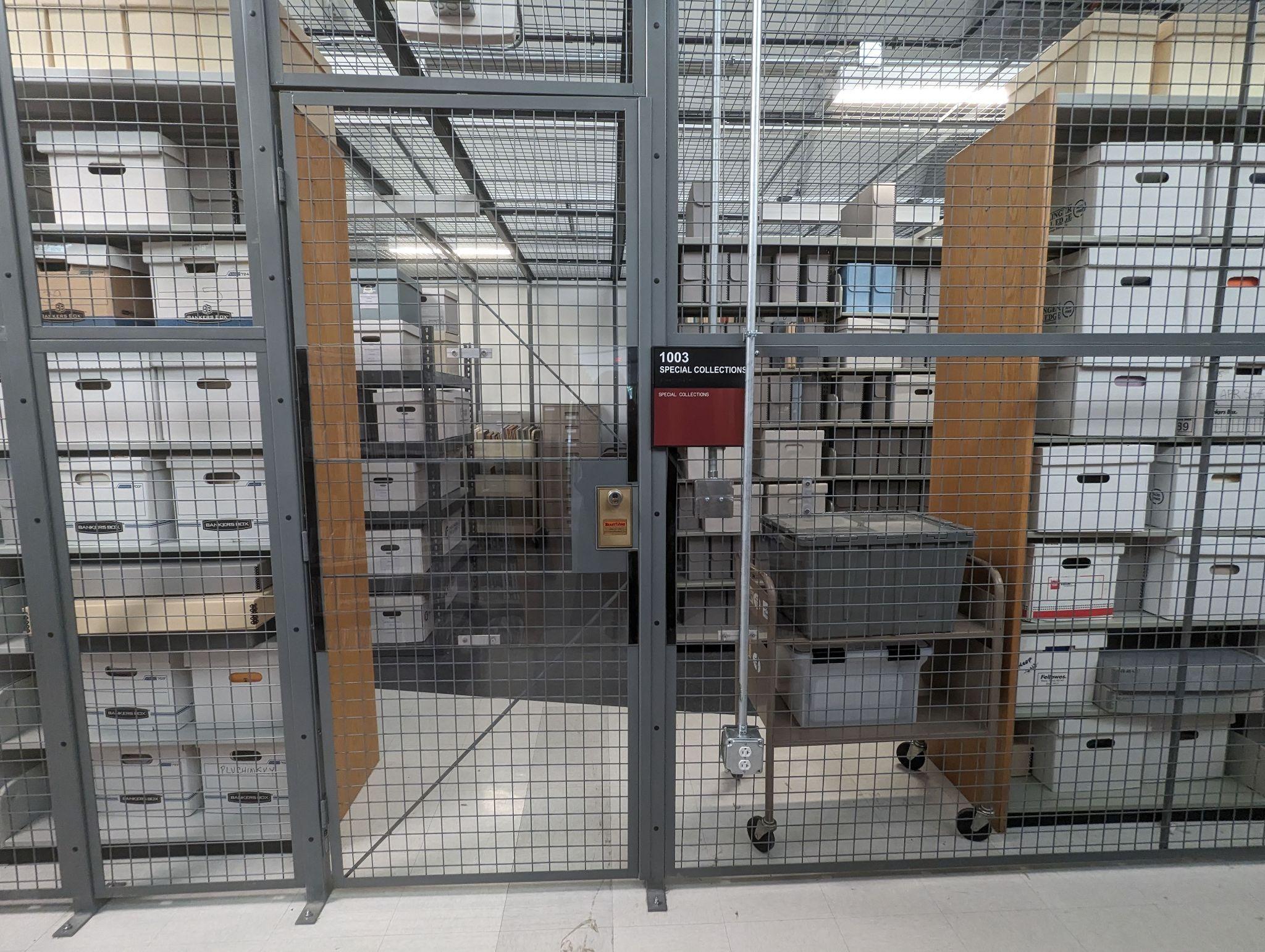 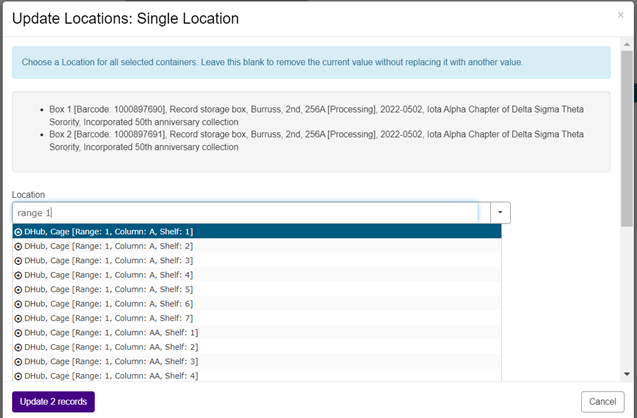 Location data within Aeon call slip
Location: 

Box 1 [Barcode: 1000885757], 

Half legal manuscript box, 

Dhub, [Range: 2, Column: R, Shelf: 4], 

SC 0013, William B. Durie letter
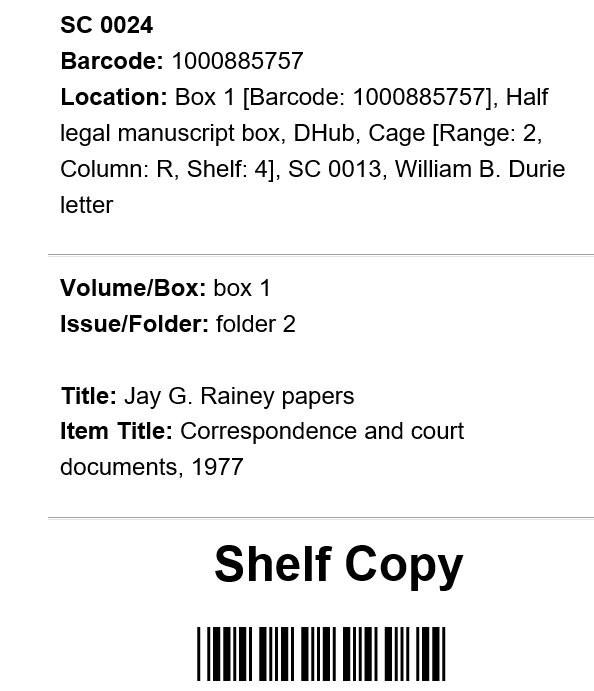 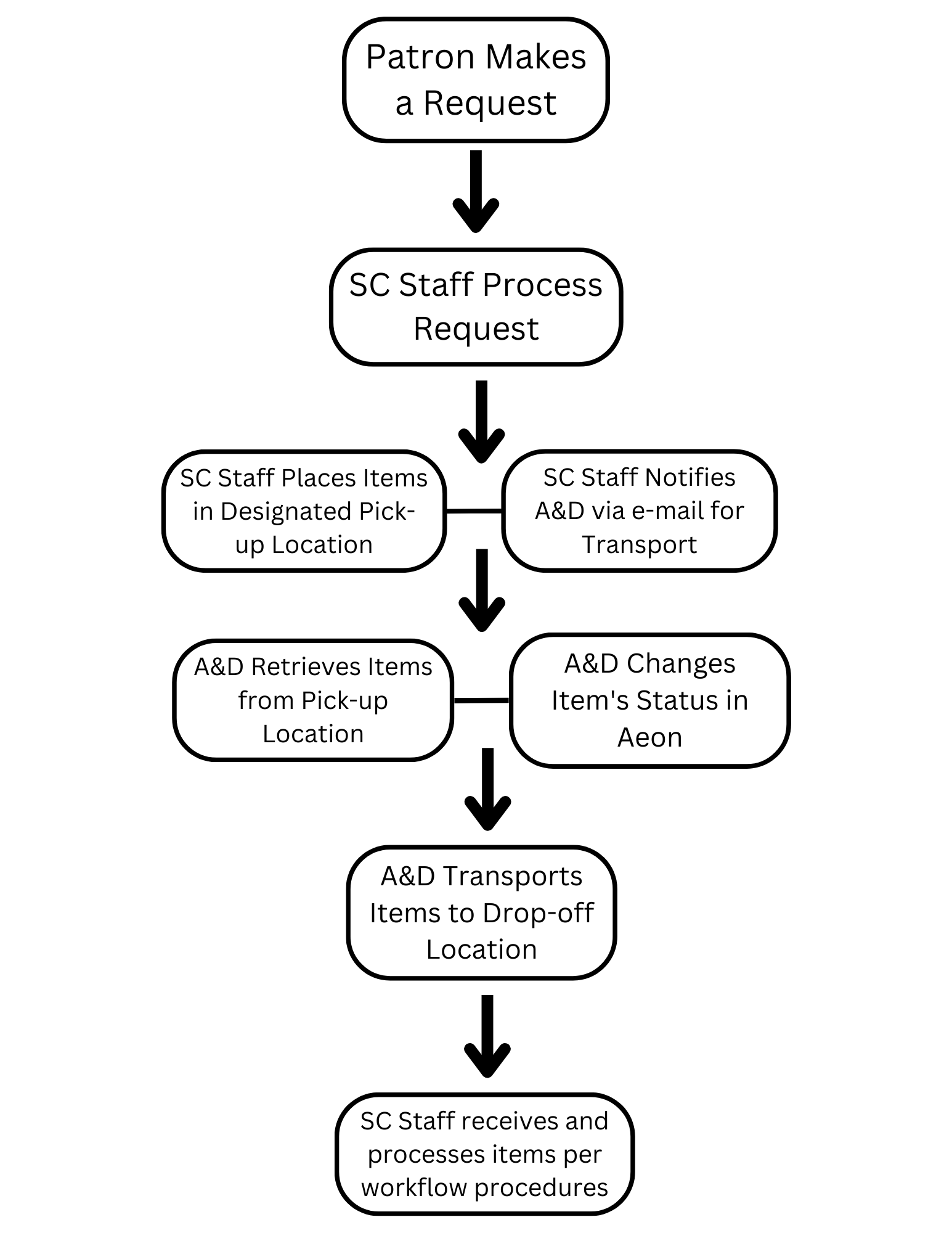 New circulation workflow
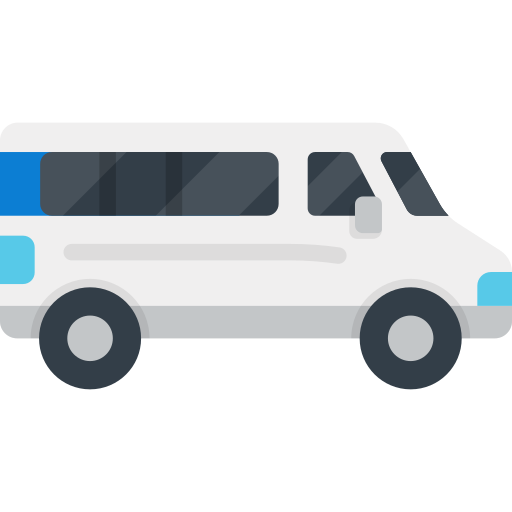 Aeon email template
Dear Access & Delivery department,

Aeon TN: <#Request.TransactionNumber>
Container information: <#Request.Location>
Call Number: <#Request.CallNumber>
Title: <#Request.ItemTitle>

A Special Collections request is ready for pickup in The Hub.
Aeon email notification
Aeon TN: 5548

Container information: Box OV 1 [Barcode: 1000898446], Oversize flat box 4, DHub [Range: 2, Column: M, Shelf: 7], UA 0007, Student Government Association Records, Series 10

Call Number: UA 0007

Title: Student Government Association Records
Aeon email notification
Aeon TN: 5548

Container information: Box OV 1 [Barcode: 1000898446], Oversize flat box 4, DHub [Range: 2, Column: M, Shelf: 7], UA 0007, Student Government Association Records, Series 10

Call Number: UA 0007

Title: Student Government Association Records
Aeon email notification
Aeon TN: 5548

Container information: Box OV 1 [Barcode: 1000898446], Oversize flat box 4

Call Number: UA 0007

Title: Student Government Association Records
What’s next?
Testing the circulation workflow!
Aeon ArchivesSpace Client Addon - integrates the ArchivesSpace staff interface into the Aeon Client request form so that staff can search the records of their ArchivesSpace instance and import details into Aeon requests.
Thank you.

Questions or suggestions are welcome:
morriskn@jmu.edu